Microwave Devices E511
Lecture 7

Amr Al.Awamry
Agenda
ABCD matrix revisit
Microwave resonators
SERIES AND PARALLEL RESONANT CIRCUITS 
TRANSMISSION LINE RESONATORS….intro
ABCD Relation to Impedance Matrix
Current notation matched with ABCD notations
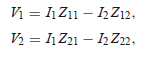 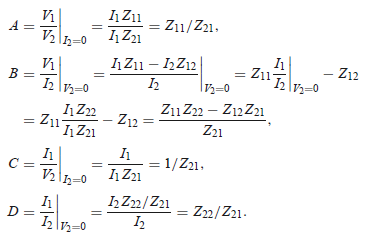 Please notice table 4.2 p192
Microstrip excitation and network model
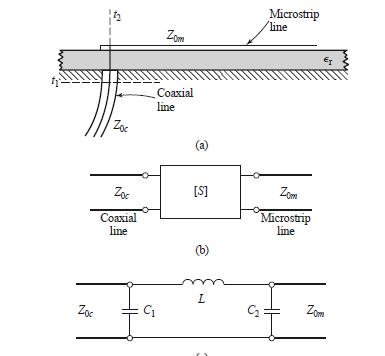 SERIES AND PARALLEL RESONANT CIRCUITS
Series Resonant Circuit
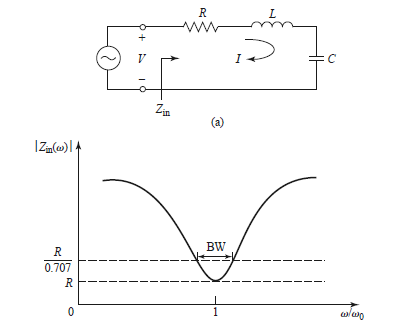 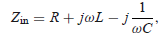 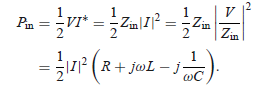 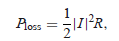 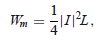 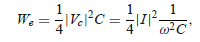 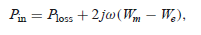 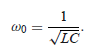 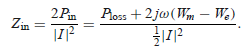 Series resonance cit ….cont.
Quality factor :
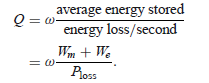 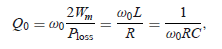 @ resonance
Resonator behavior around resonance frequency
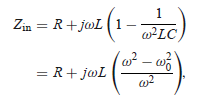 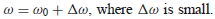 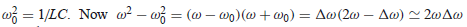 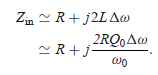 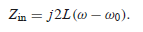 If R=0 then
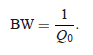 Bandwidth can be found as
Parallel resonance cit
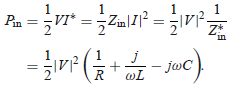 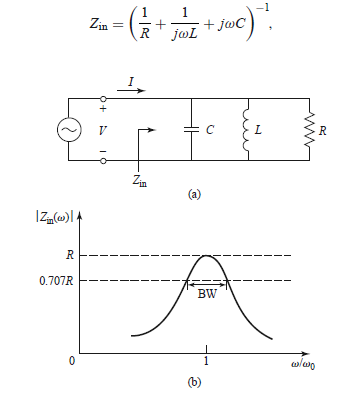 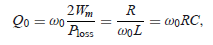 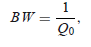 // & Series resonators summary
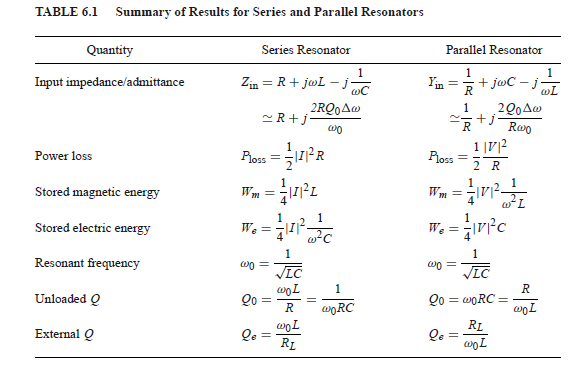 Loaded and Unloaded Q
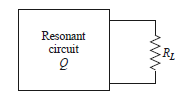 If series Re=R+RL

If parallel Re=R//RL
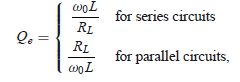 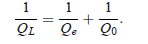 TRANSMISSION LINE RESONATORS
Short-Circuited λ/2 Line
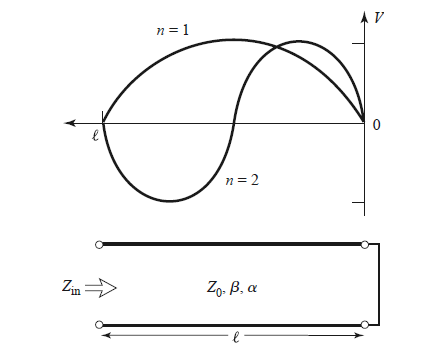 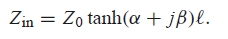 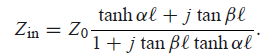